Intro to Building by Design Project
Design Process
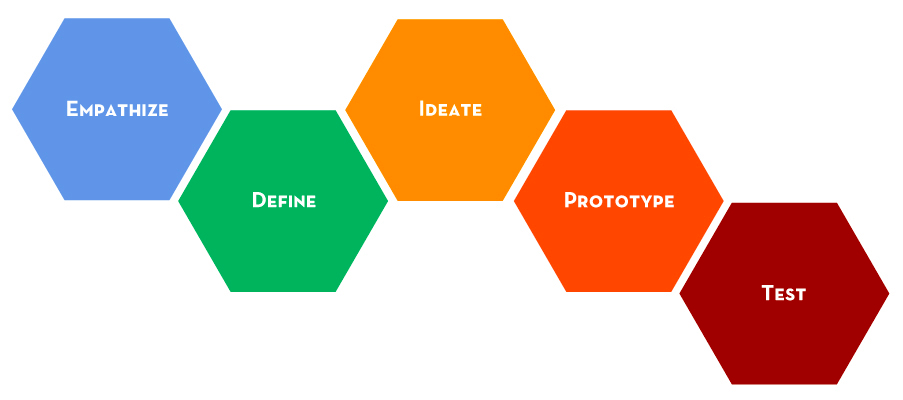 Human-Centered Design
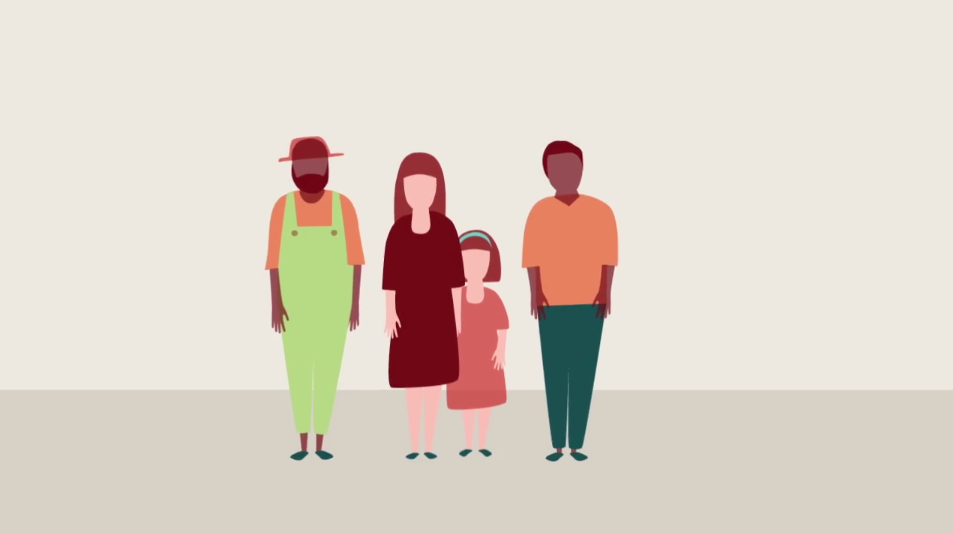 Build by Design Challenge
Design, build, and market a modular building toy prototype according to the client’s requirements
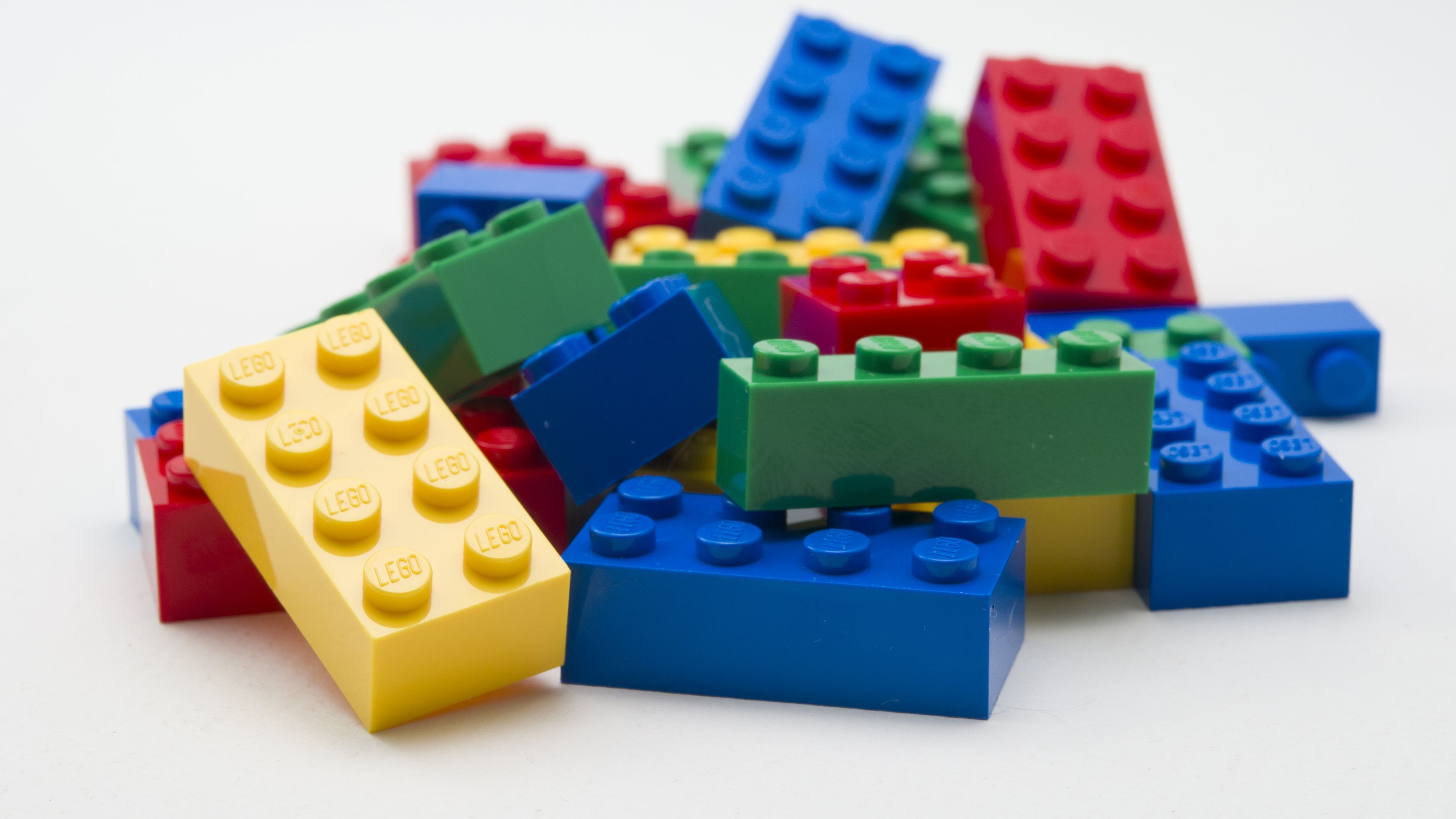 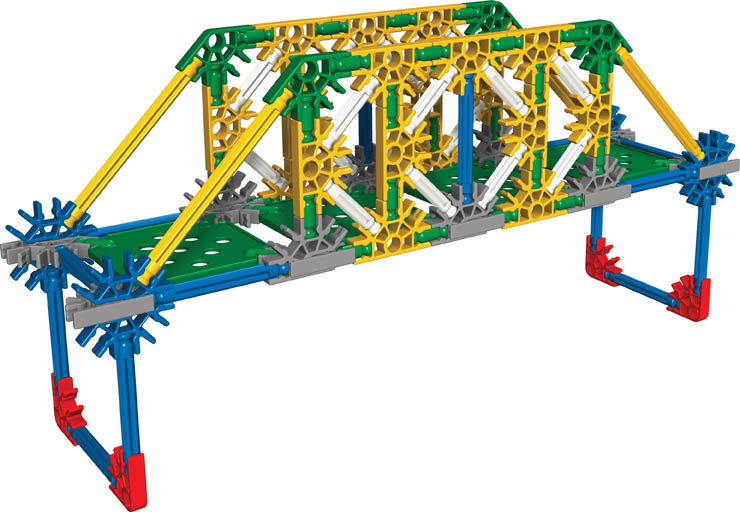 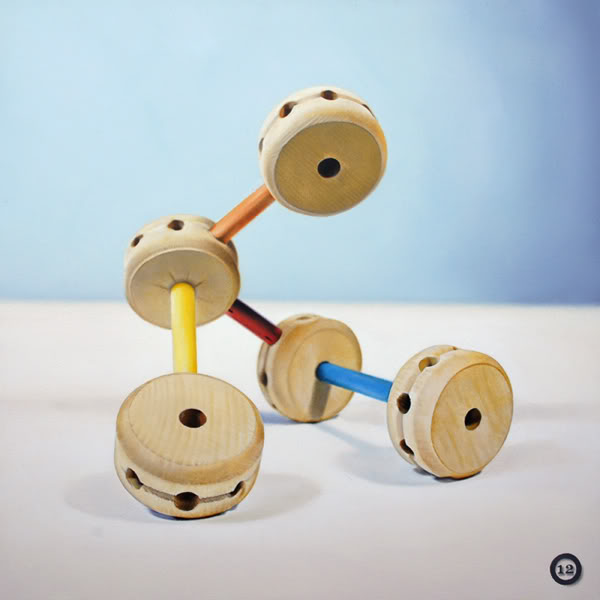 Question Time
Take 5 minutes to develop a list of questions that you are still unsure of after reading through the task
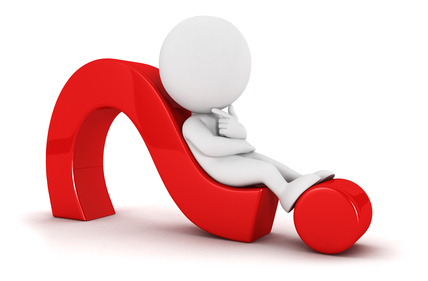 Qualitative vs Quantitative
Qualitative
Quantitative
Make this Quantitative…
Lebron James is tall.
Design Process
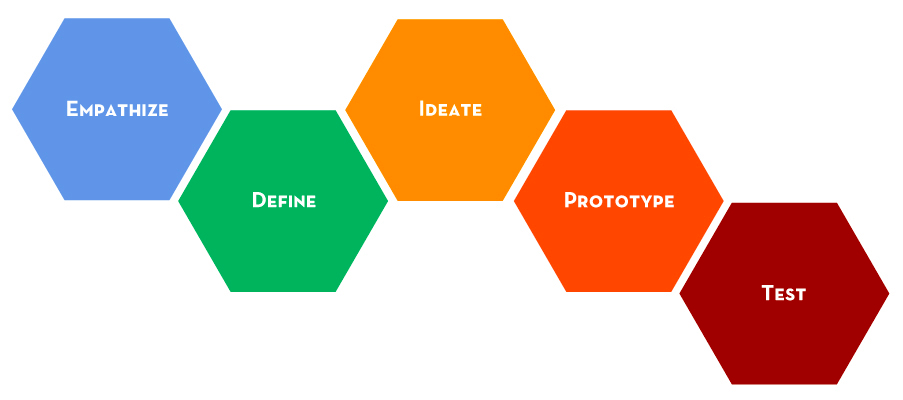 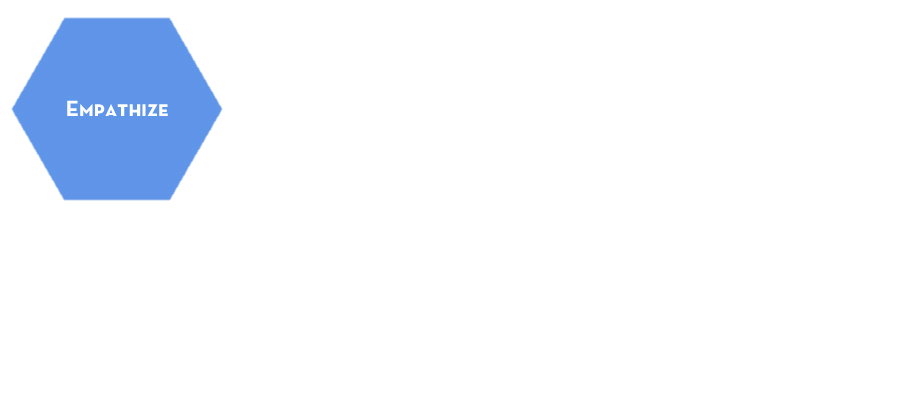 Consumer Criteria
“Nice to haves” – As many as possible
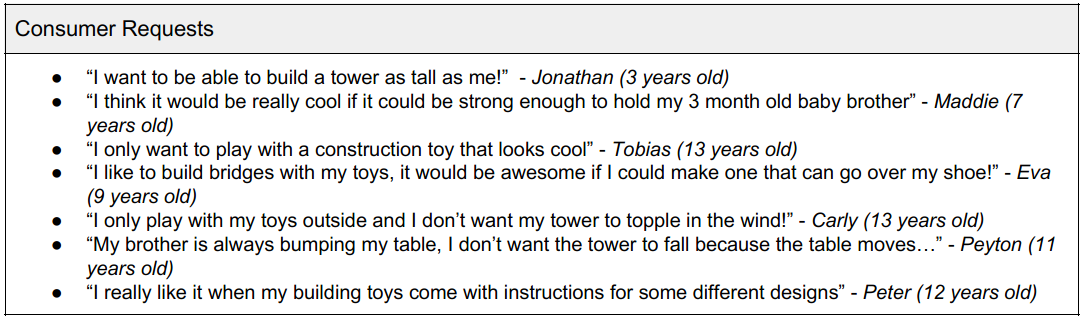 Make these Quantitative
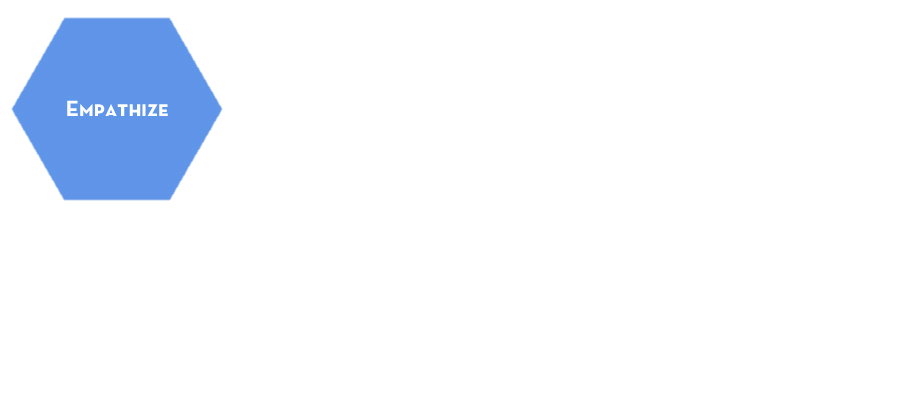 Design Constraints
“Must haves” – All of these are required
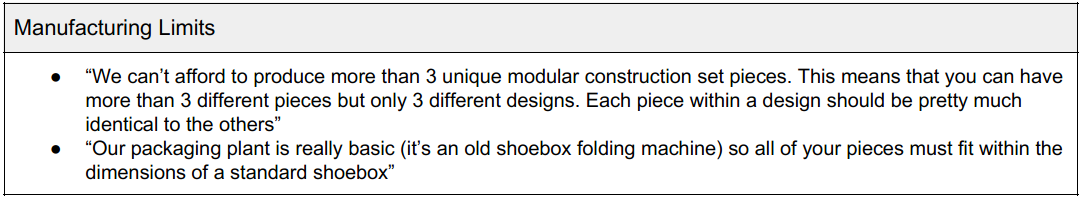 There can be more constraints than just the manufacturing limits
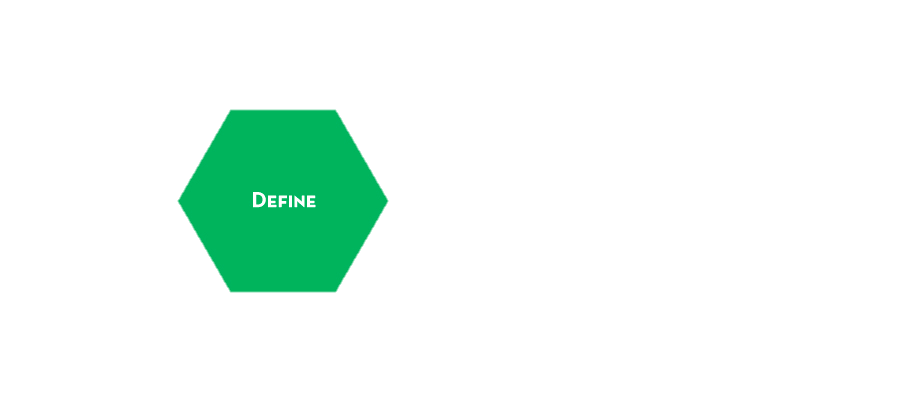 Problem Statement
We as (our role) seek to (our task) in order to (reasons for design) for (our stakeholders)
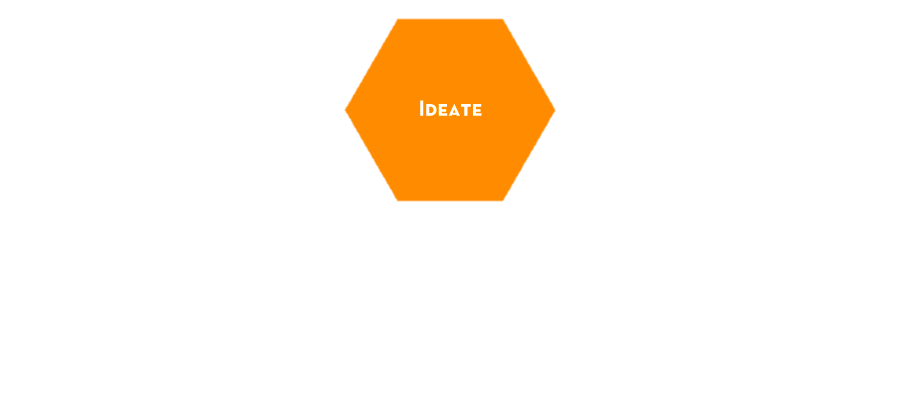 Brainstorming
Before you dive into the materials and start building, it’s important to take a step back and develop a game plan
The Schedule
Empathize
Define
Ideate
Prototype
Test
Communicate